Посмотрите, вот какие мы…
Птичий домик
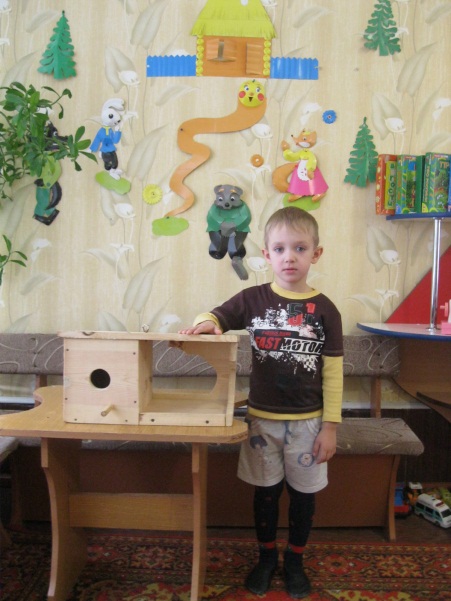 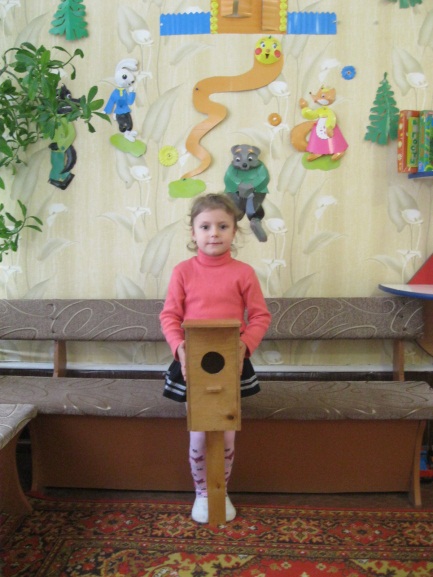 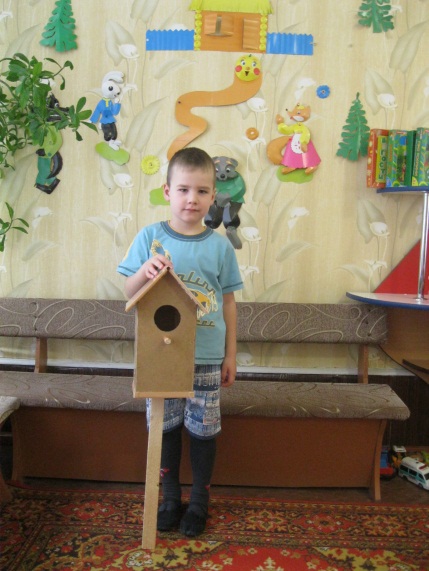 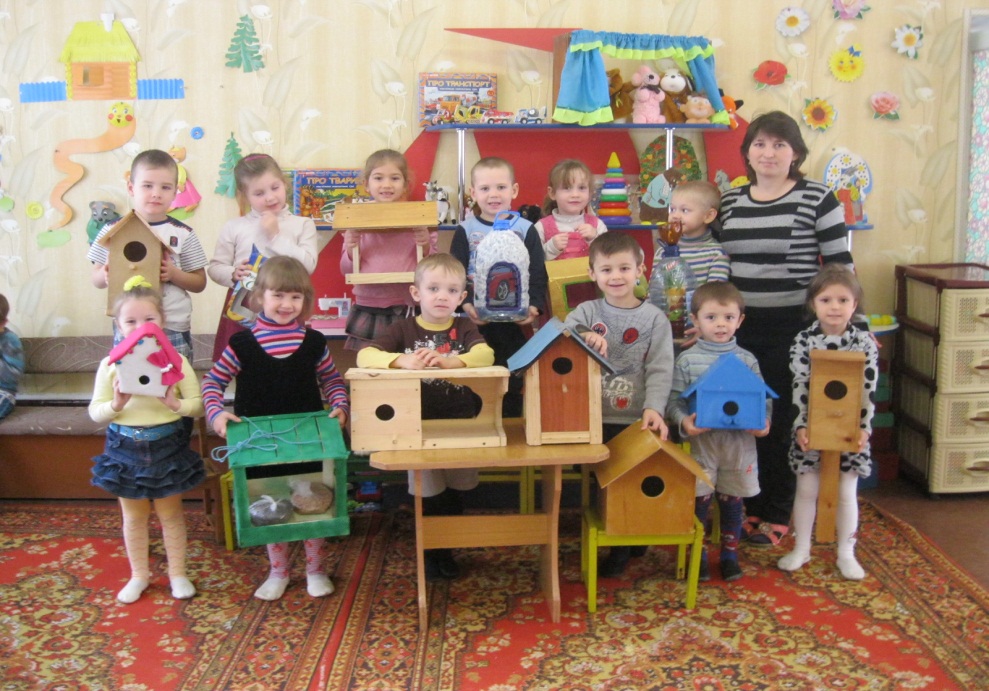 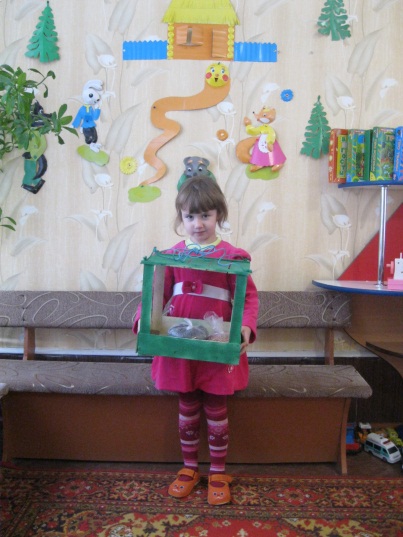 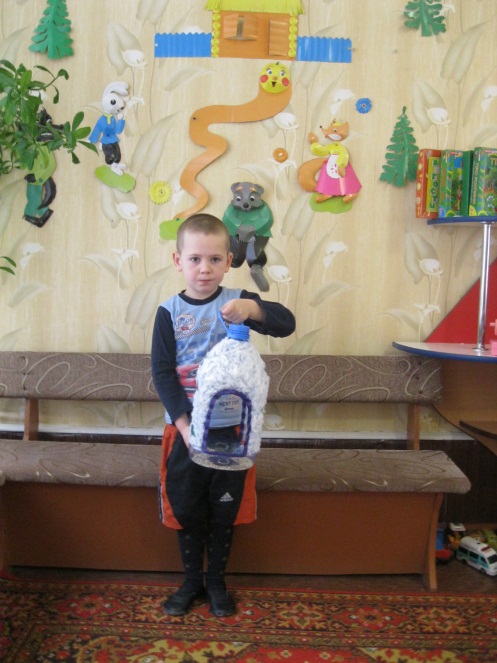 Открытое занятие
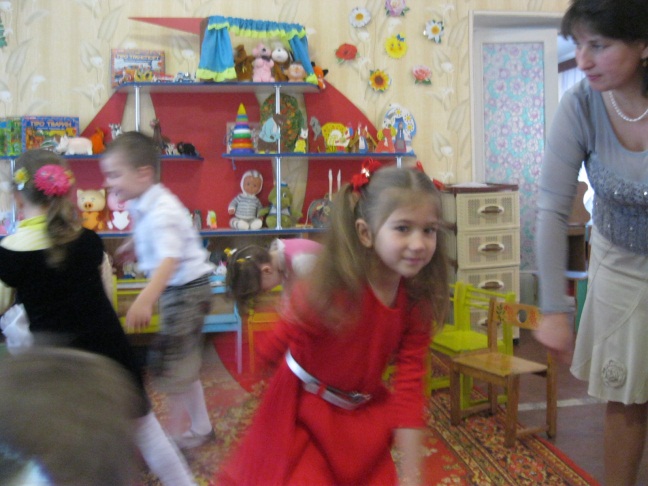 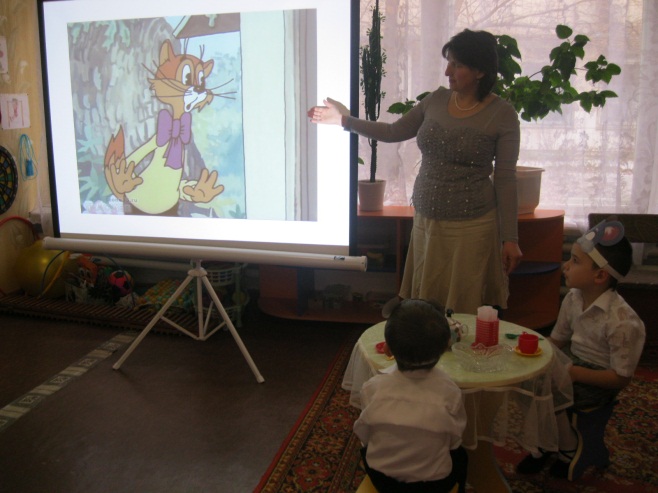 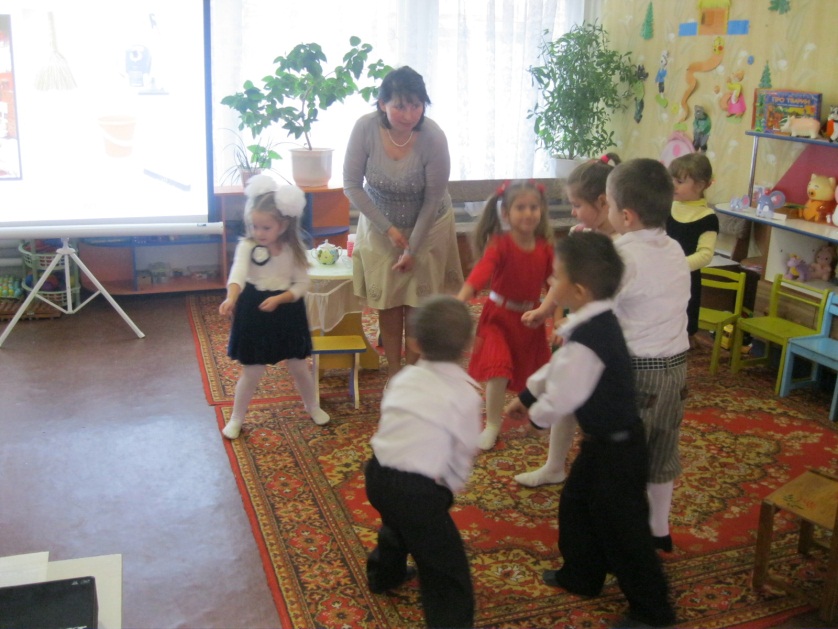 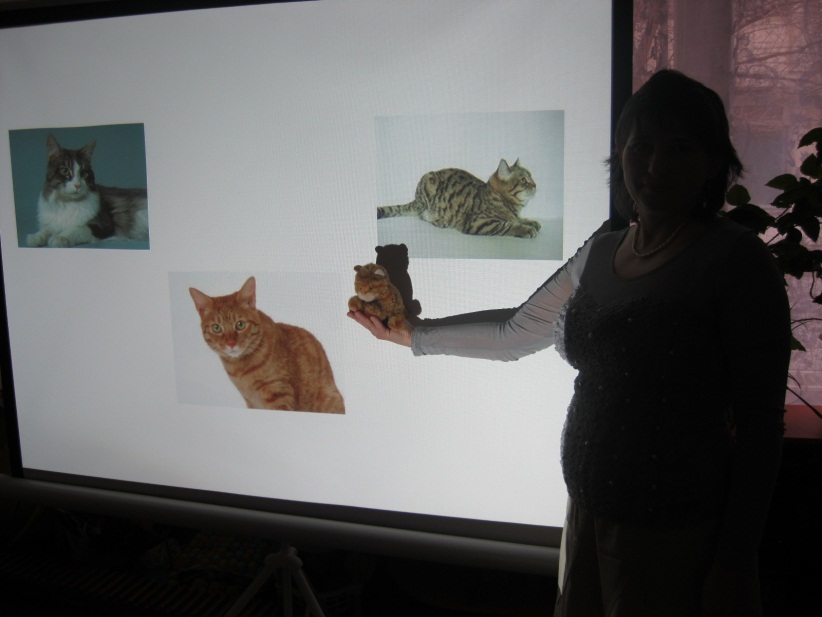 Новогодняя игрушка
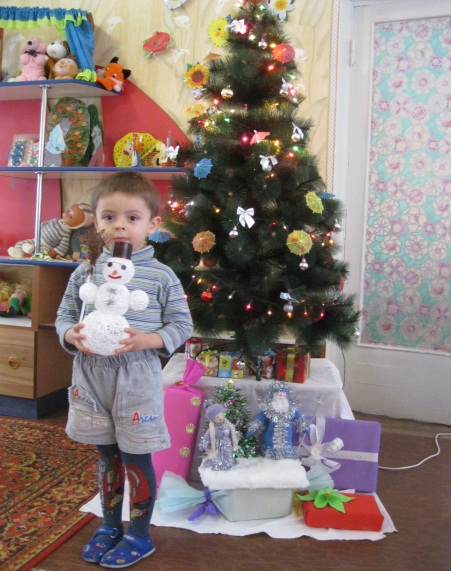 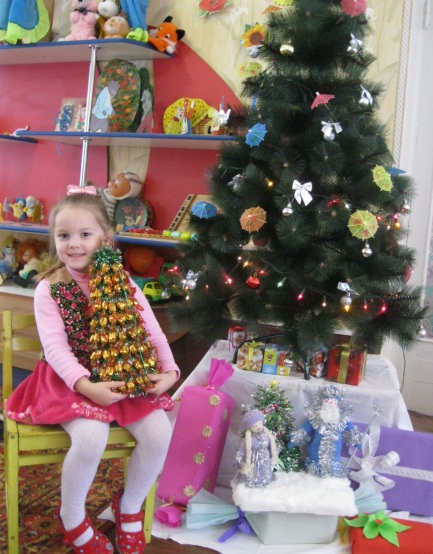 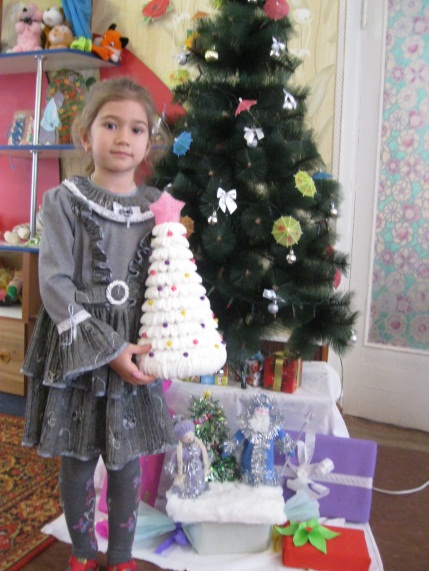 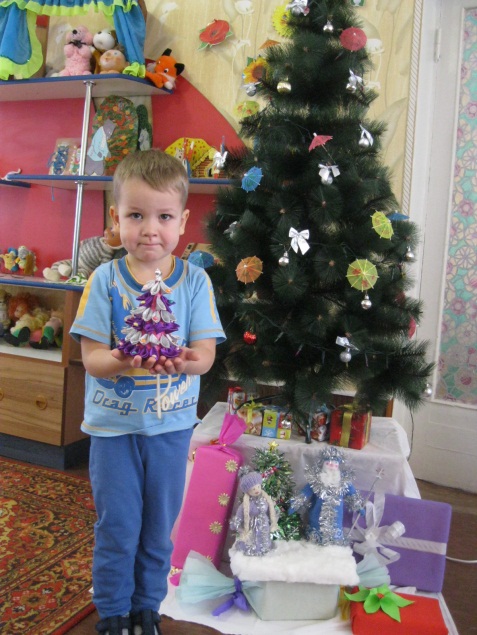 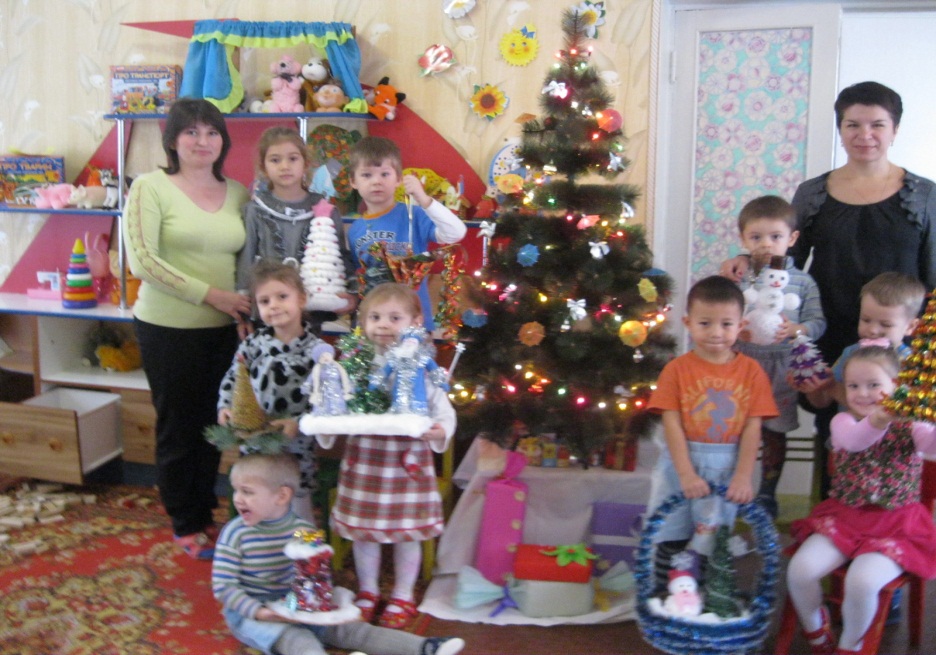 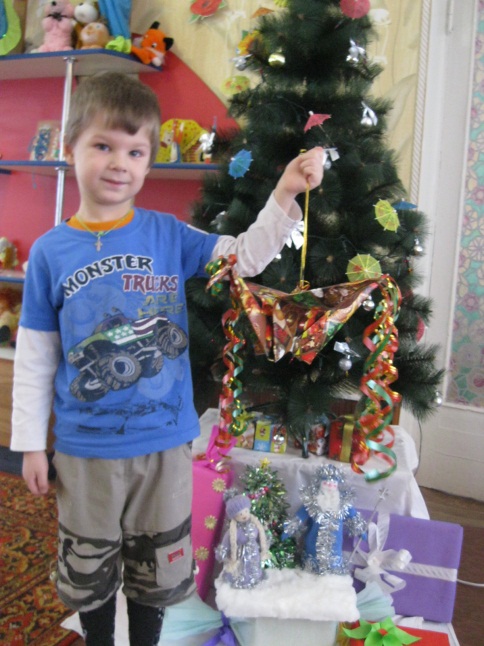 Показываем кукольный театр
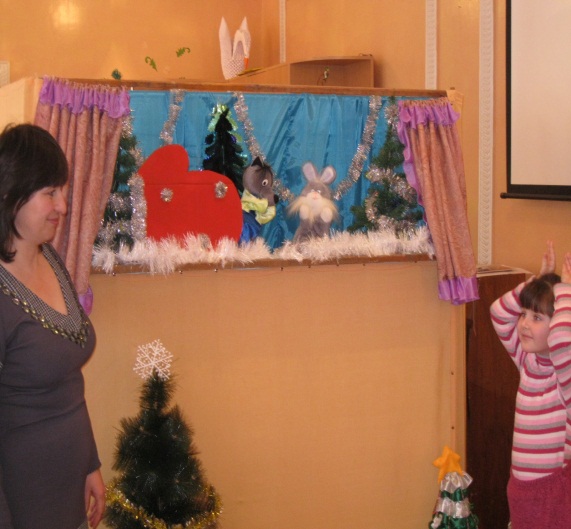 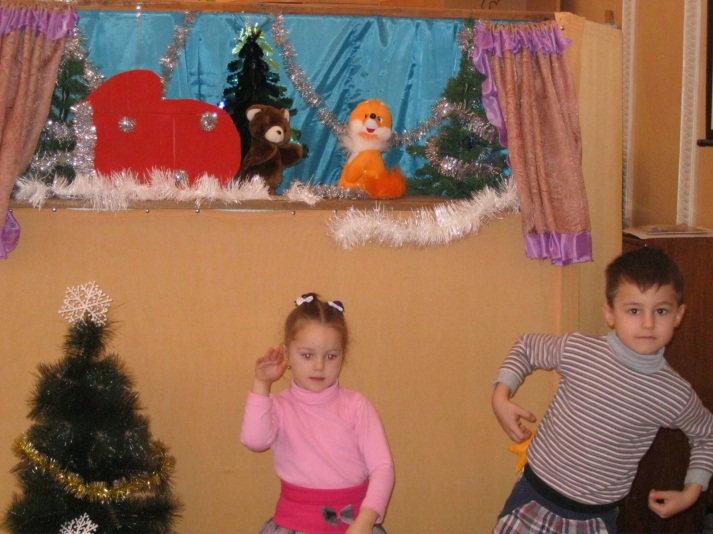 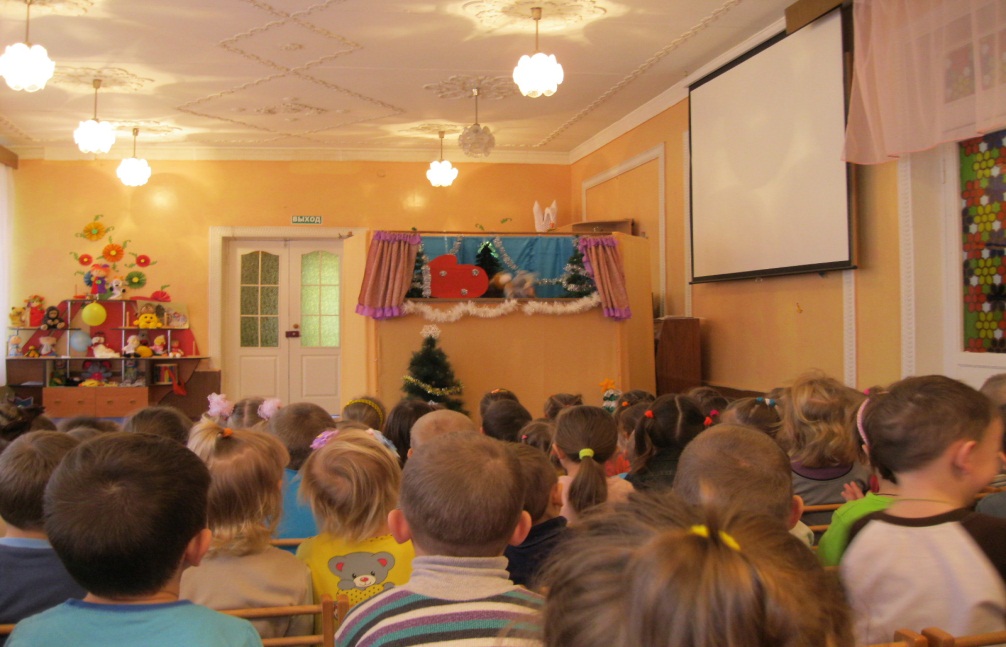 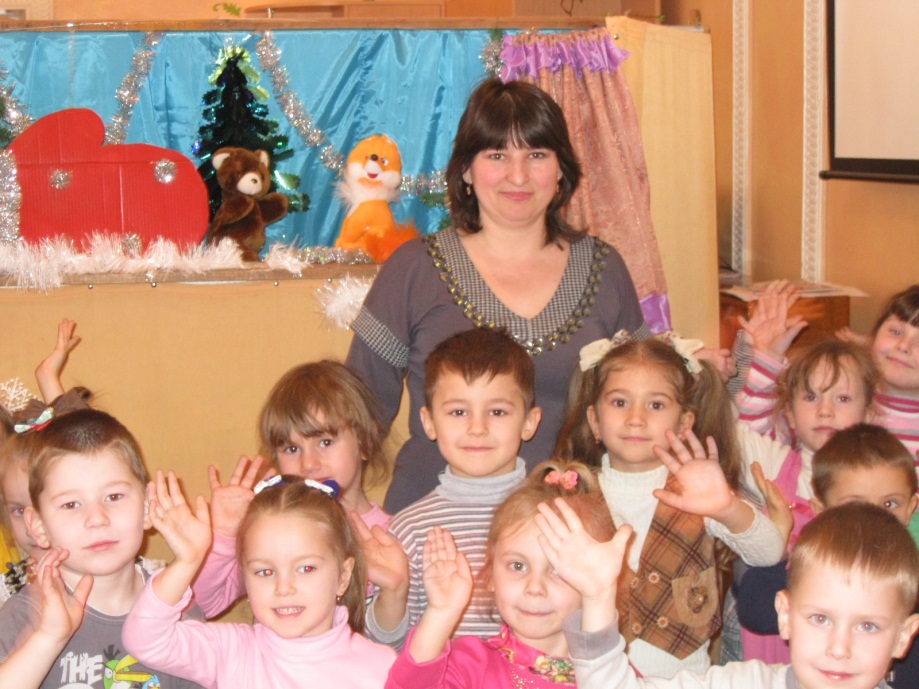 Музей прикладного искусства
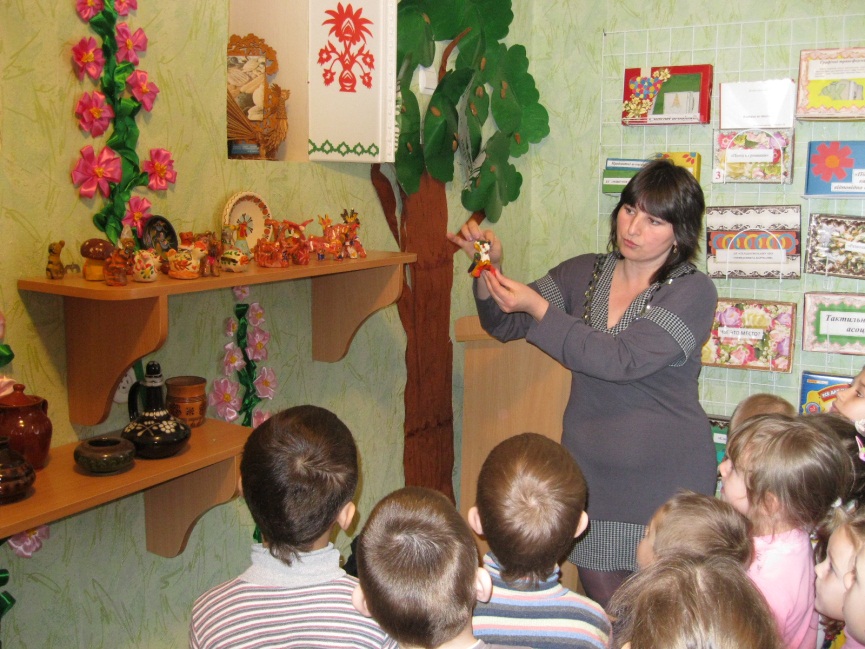 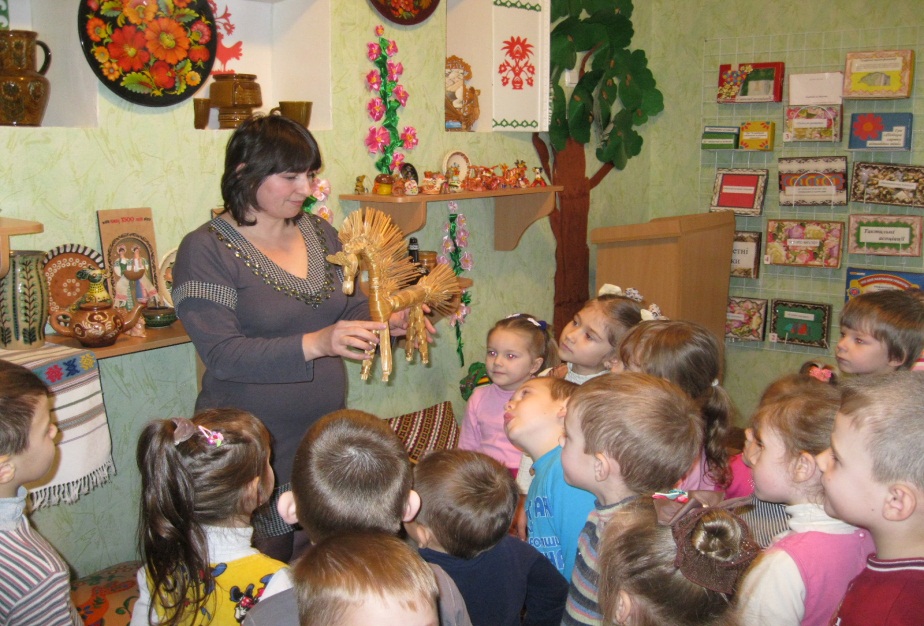 Экскурсии в музей детского сада
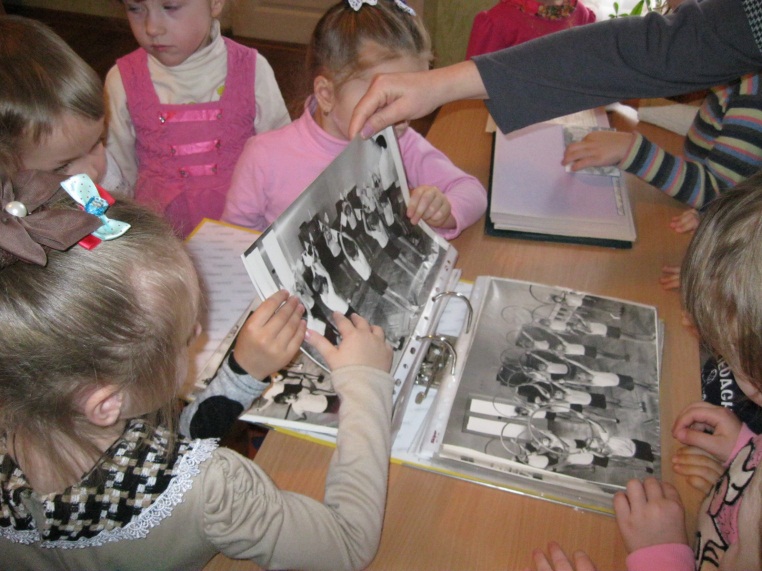 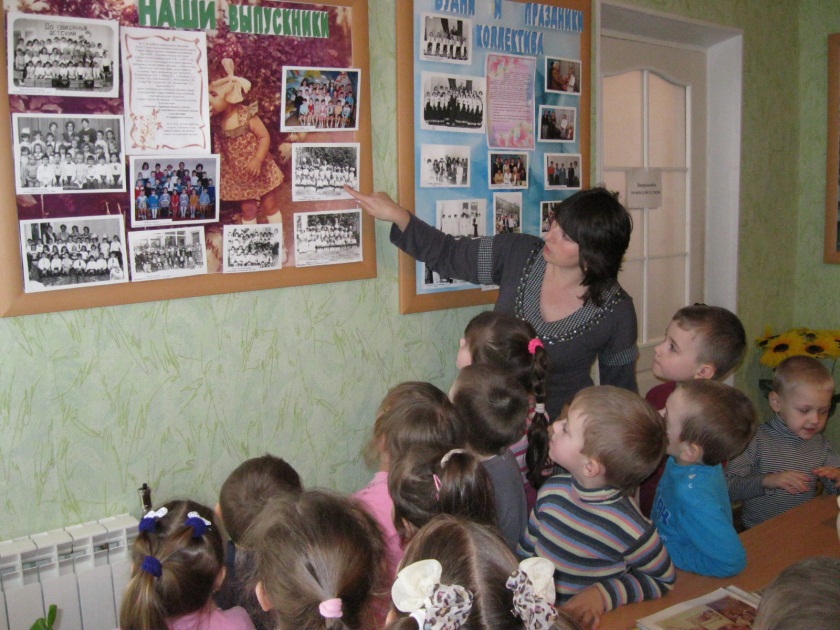 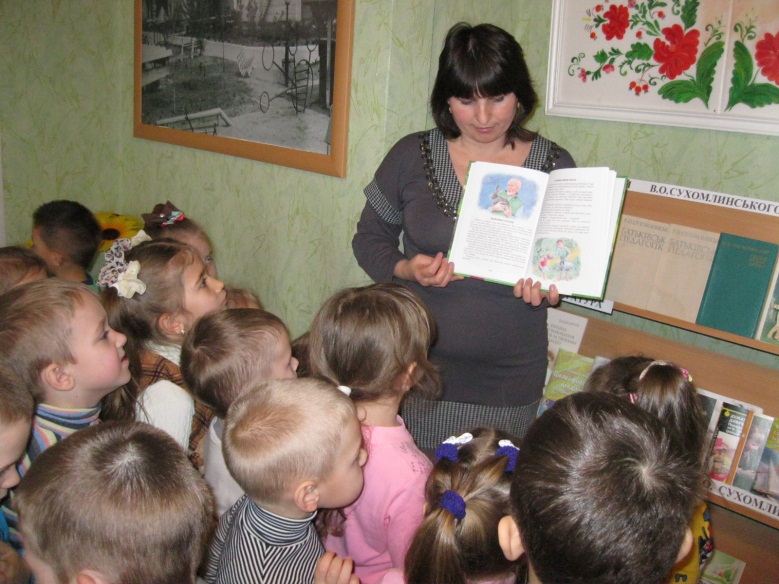 Знакомство с улицей
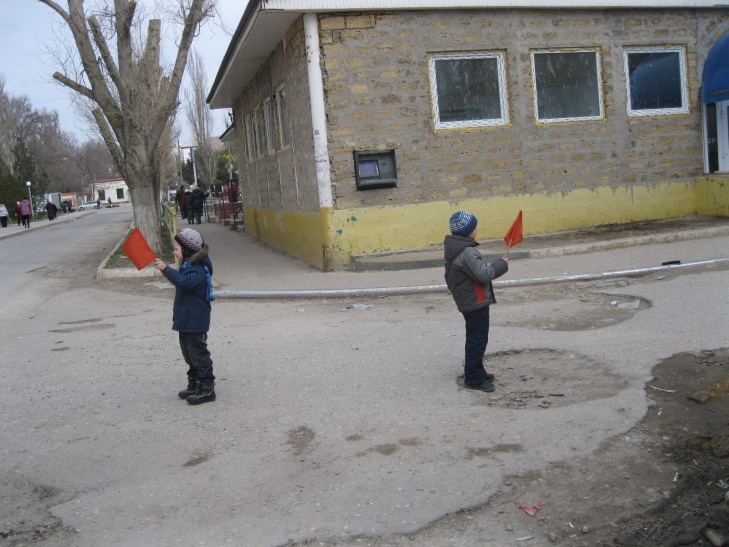 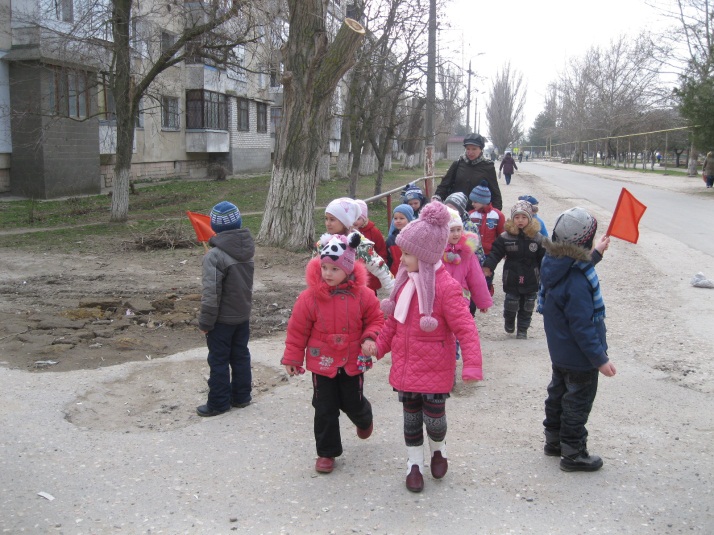 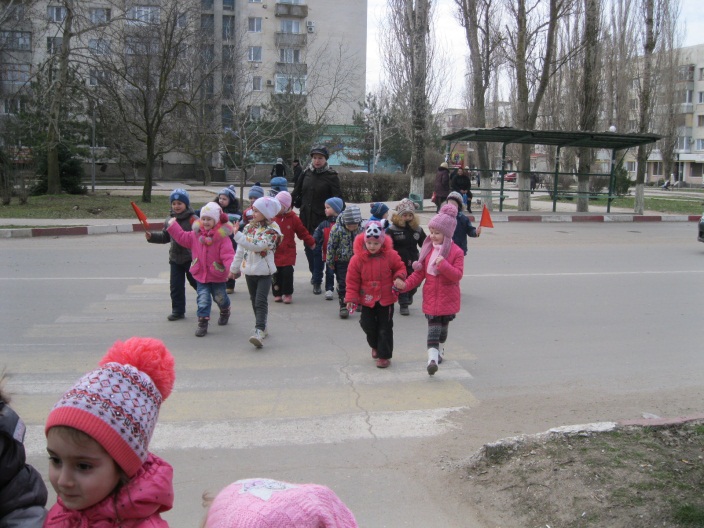 Проводим опыты
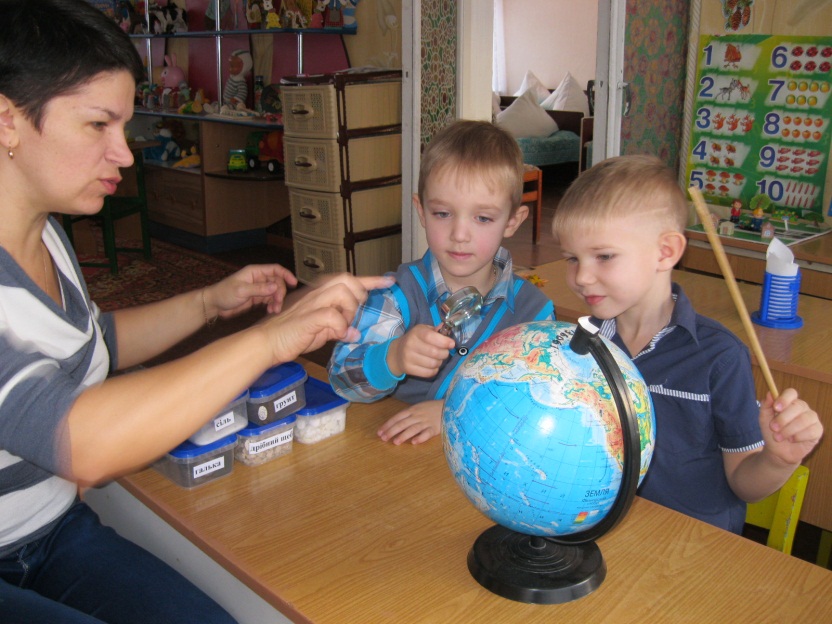 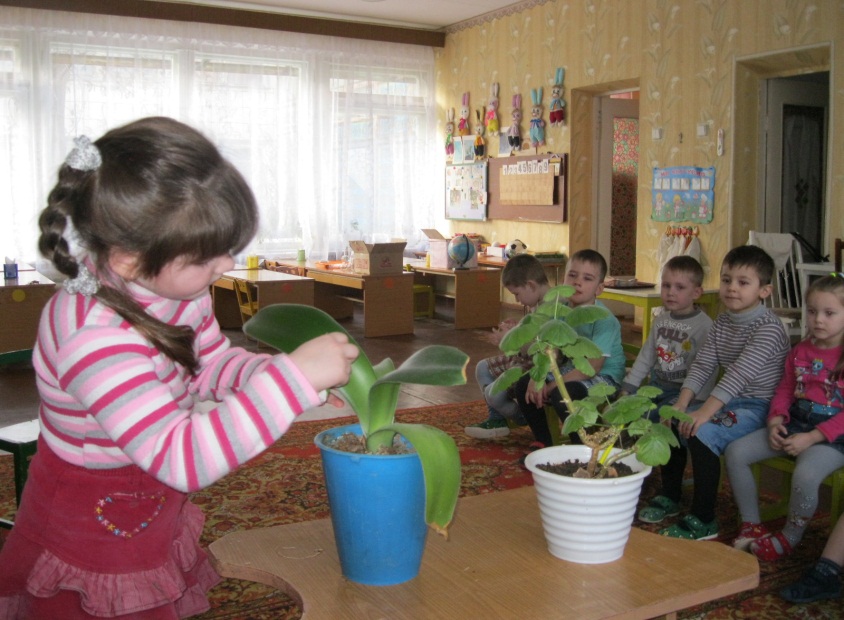 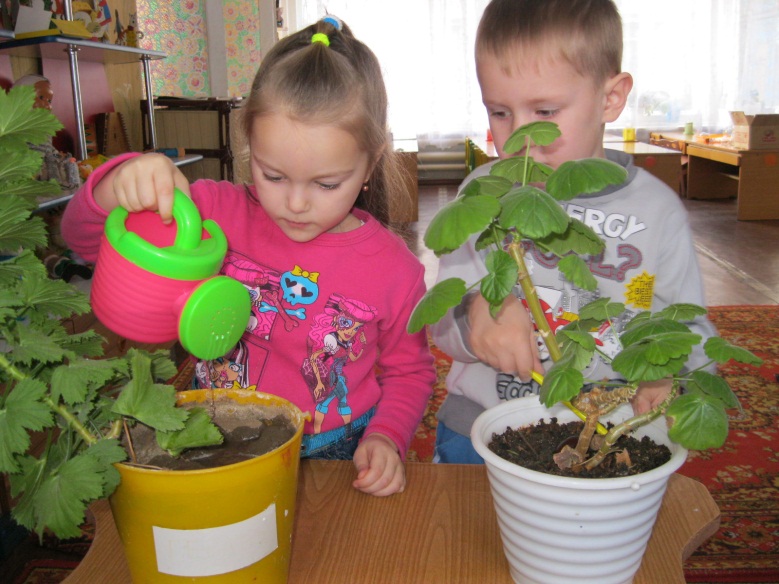 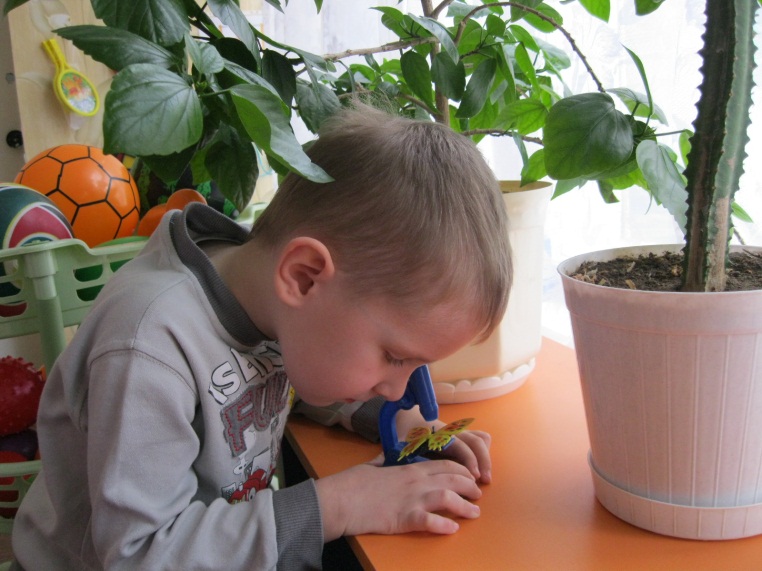 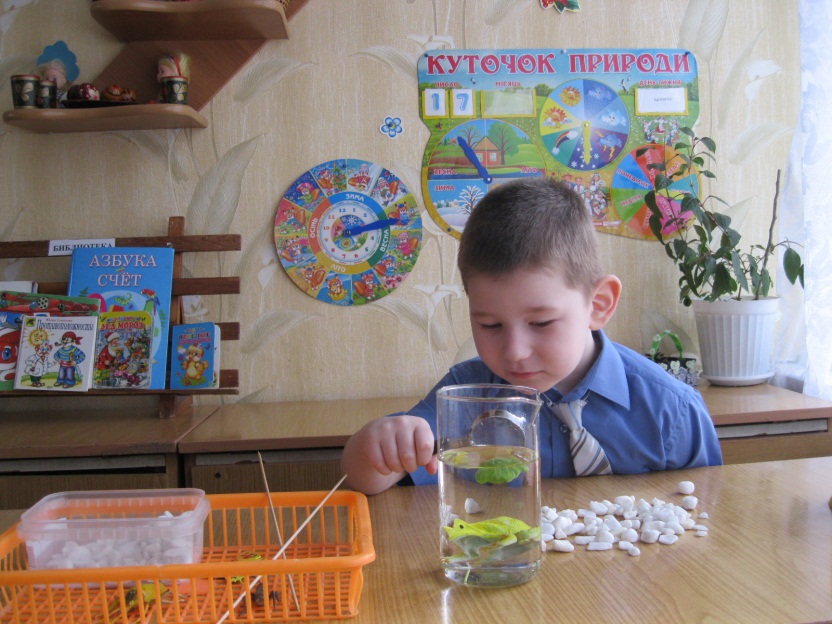 Семейный конкурс «Папа, мама, я- спортивная семья»
Масленица
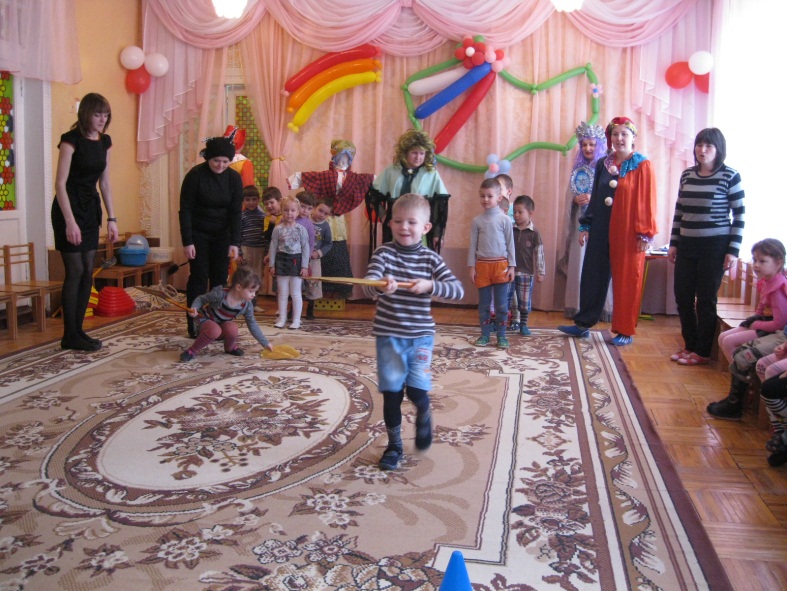 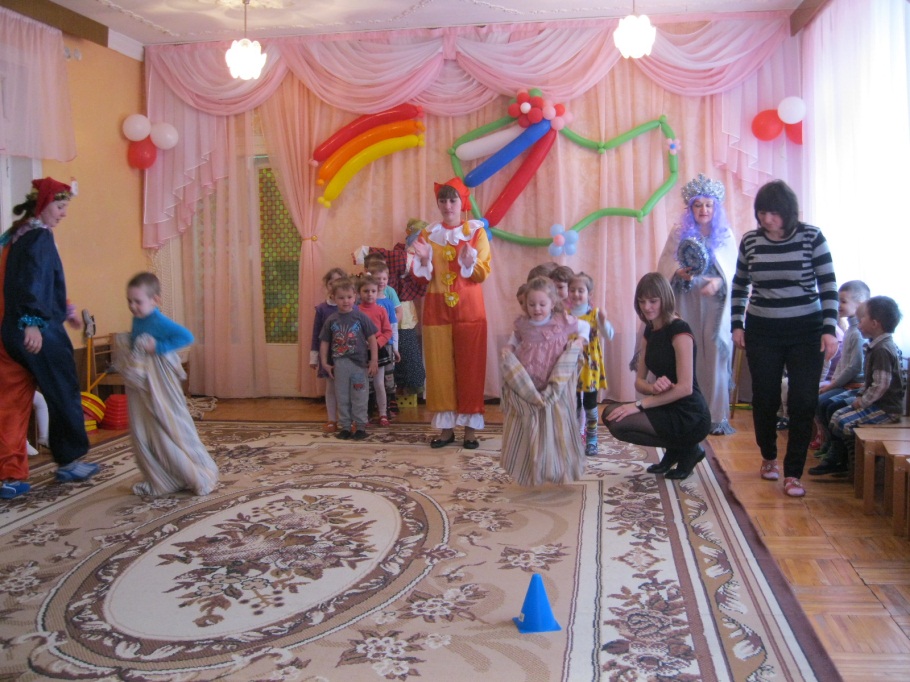 Великая пасха
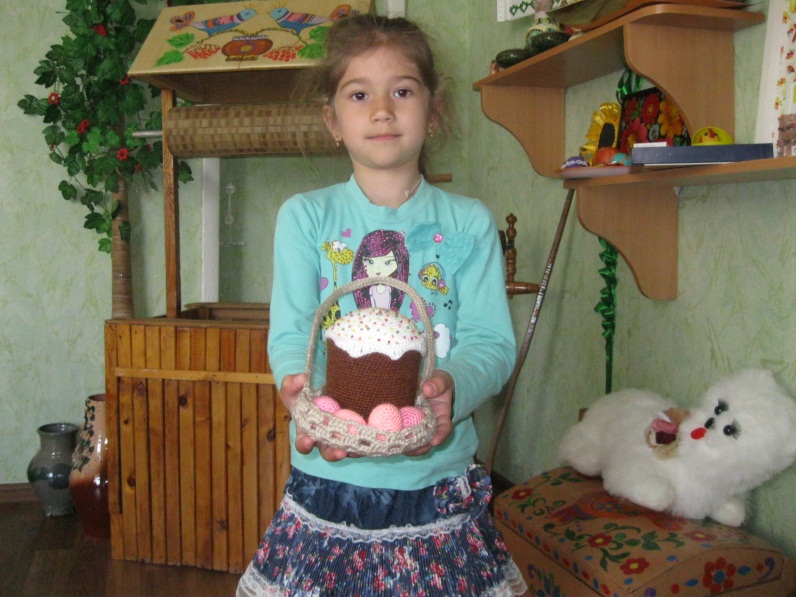 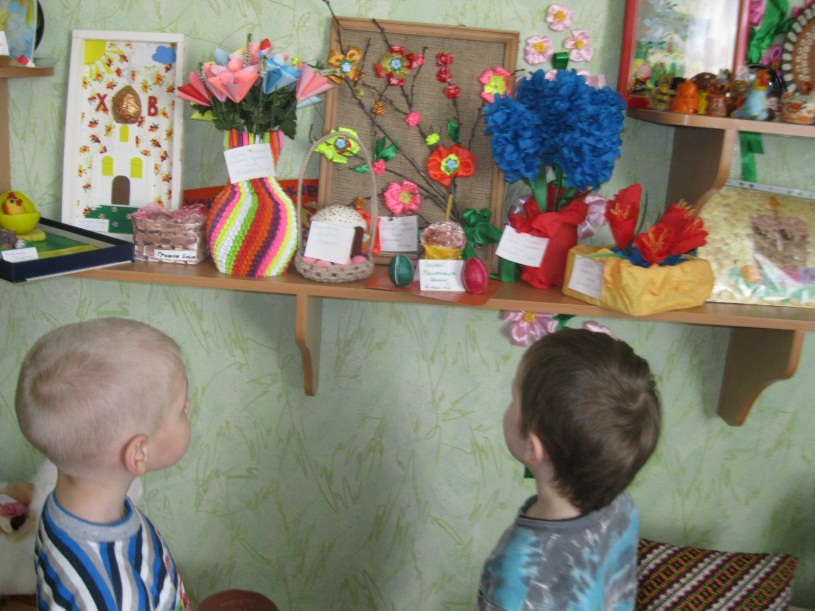 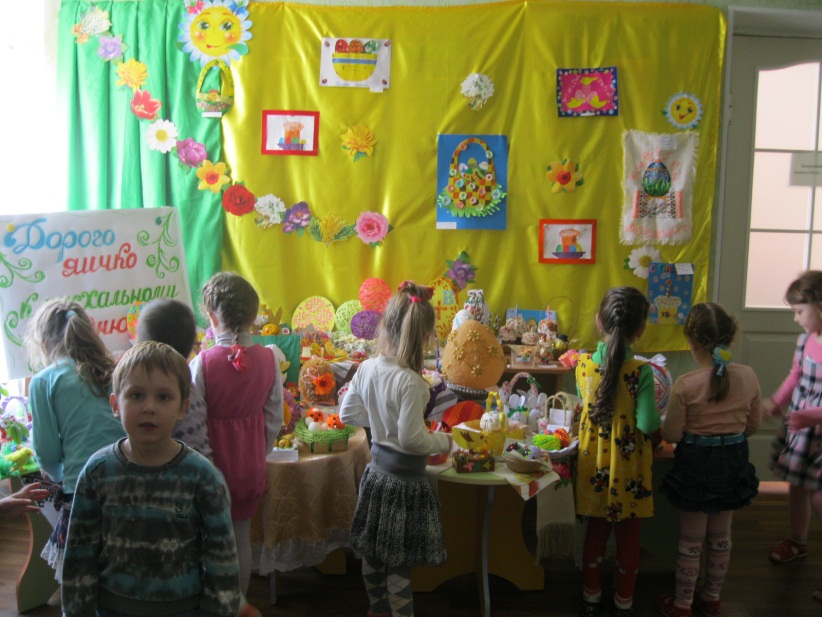 Экскурсия в краеведческий музей города
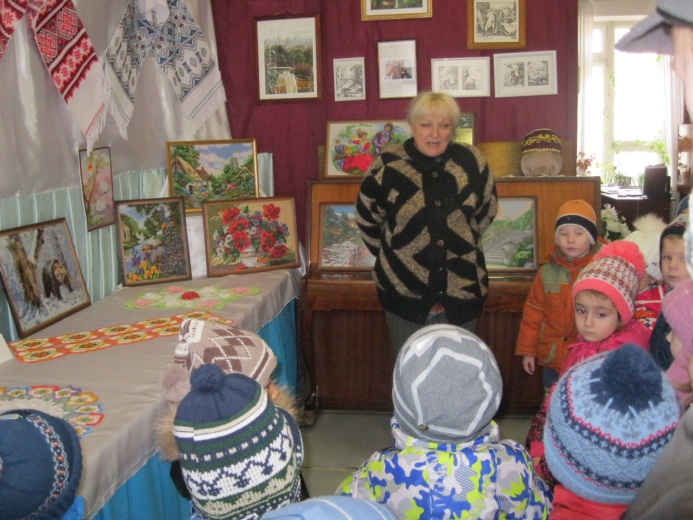 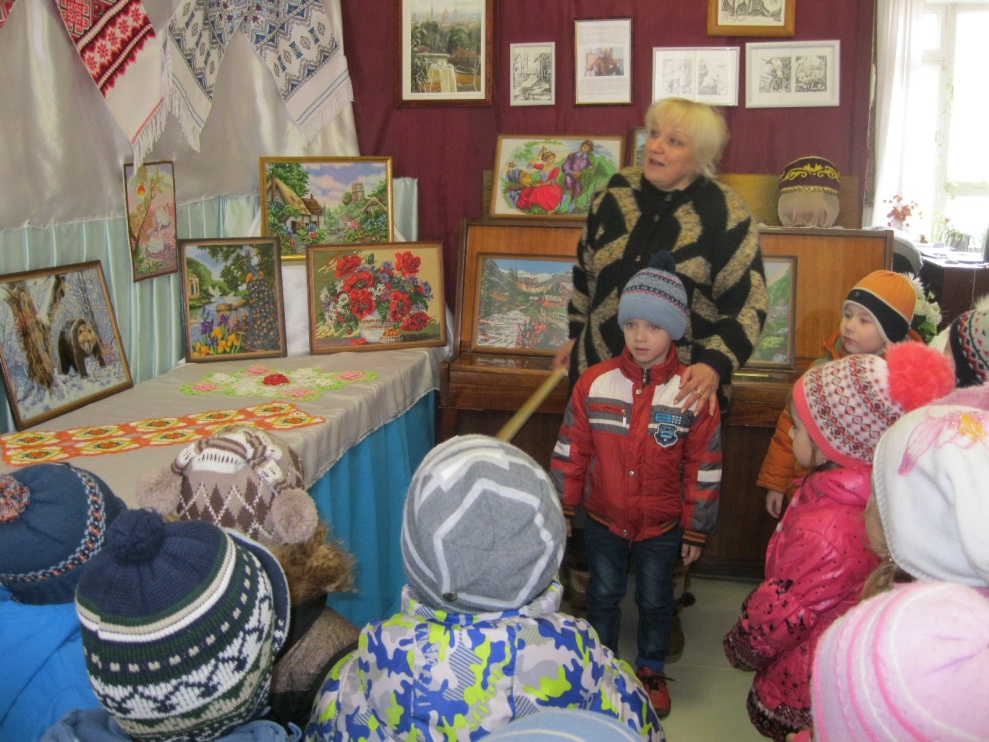 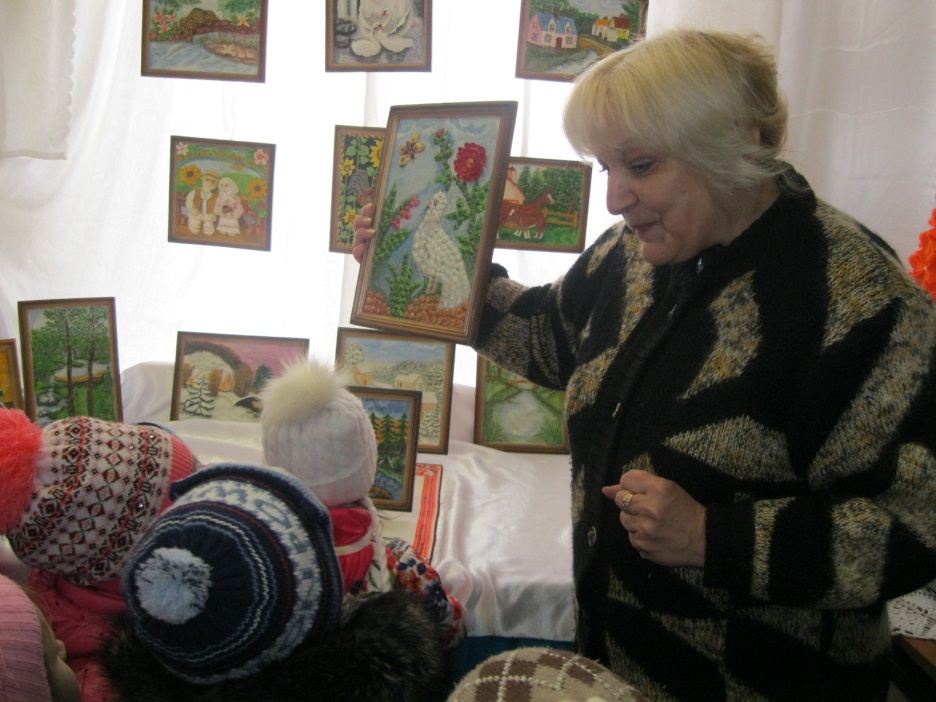 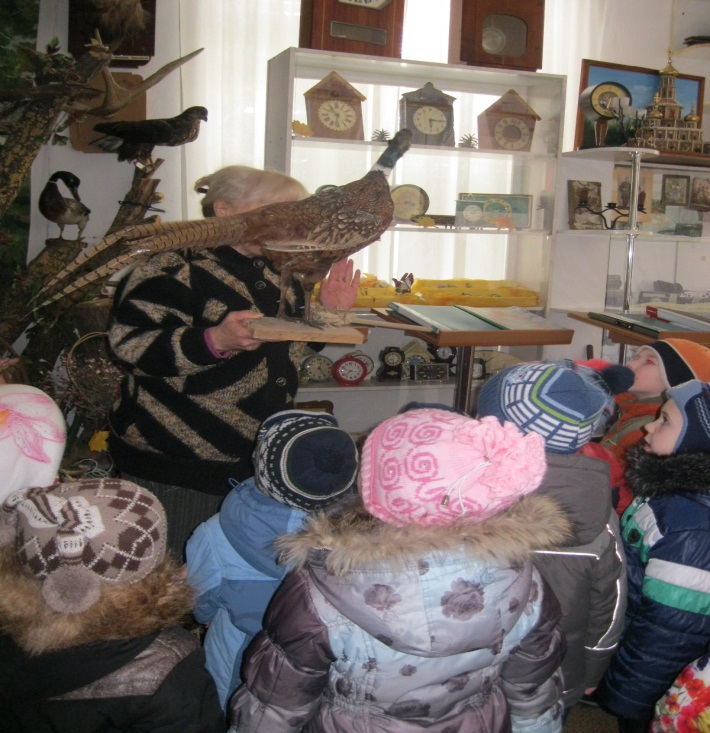 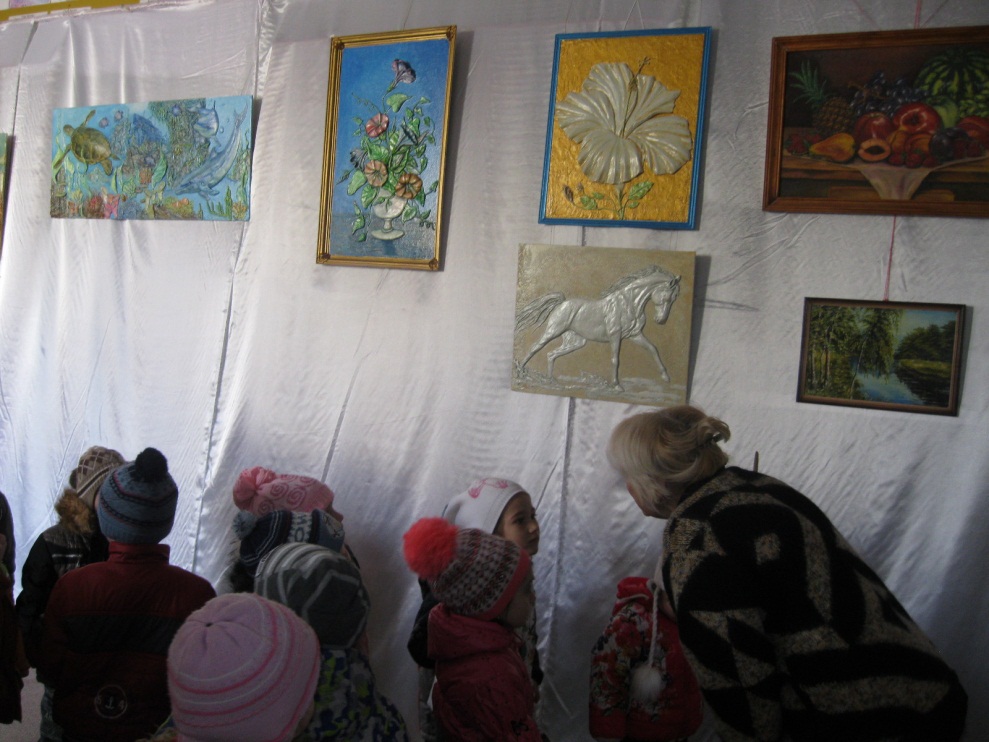 Угадай профессию
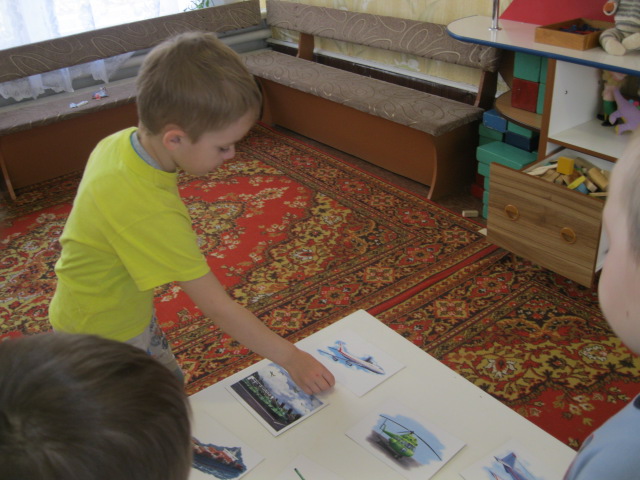 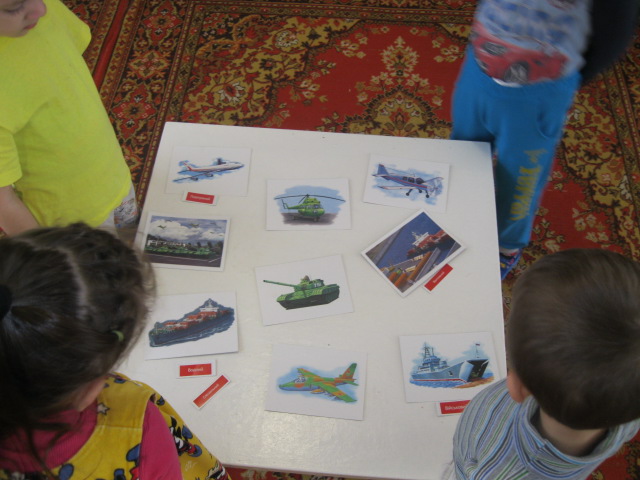 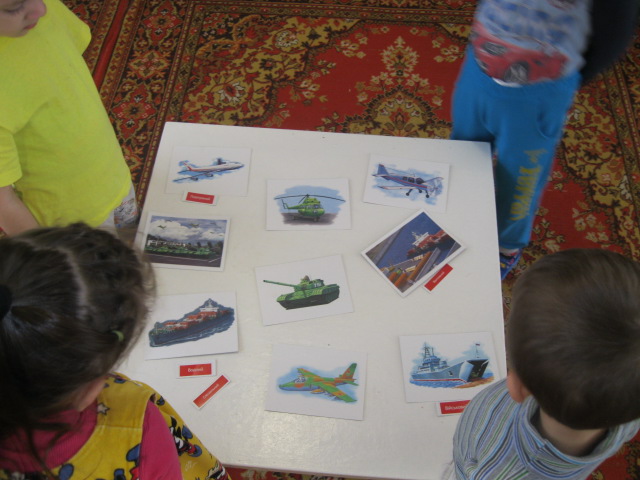 Выставка детских рисунков «Мы помним, мы чтим»
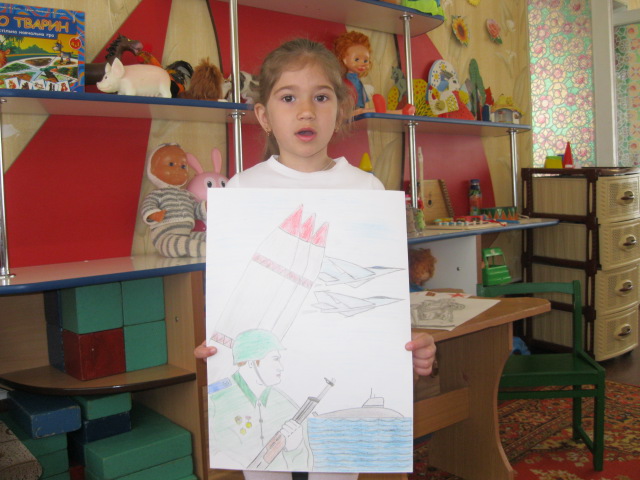 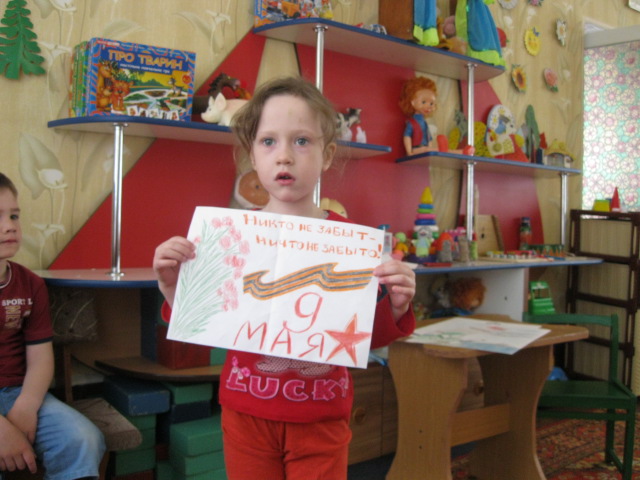 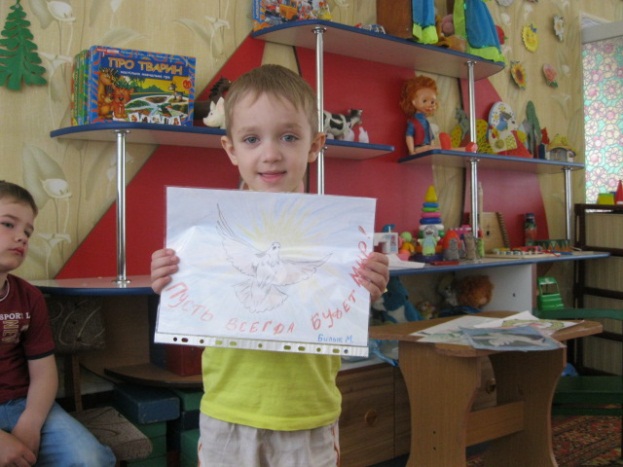 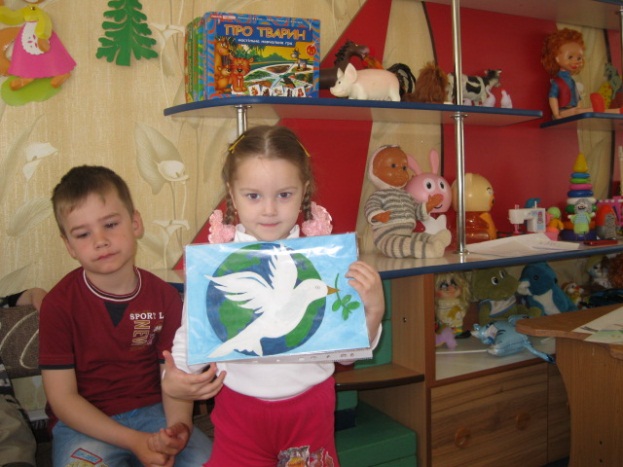 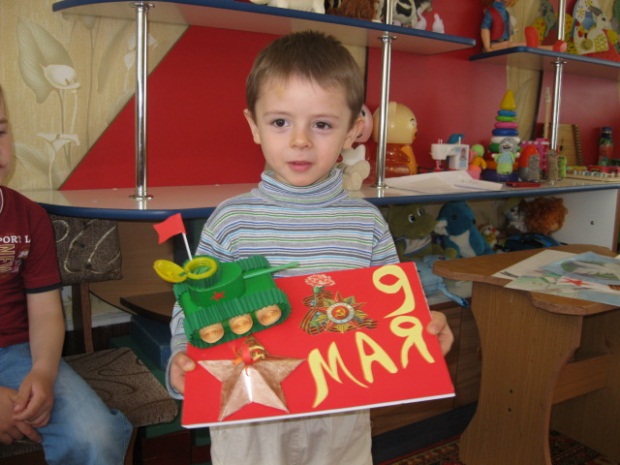 Беседы о Великой Отечественной Войне
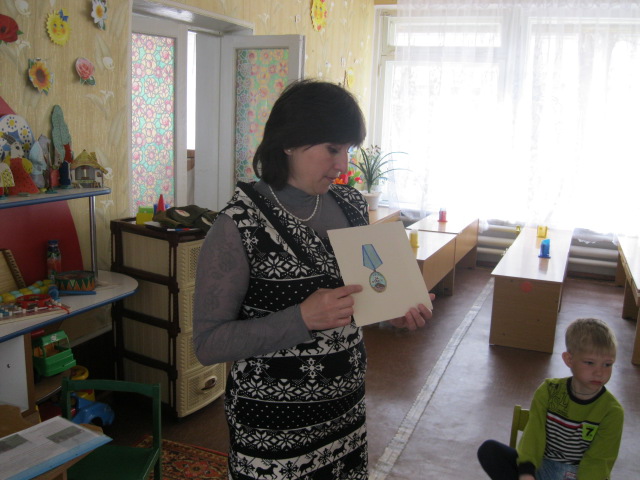 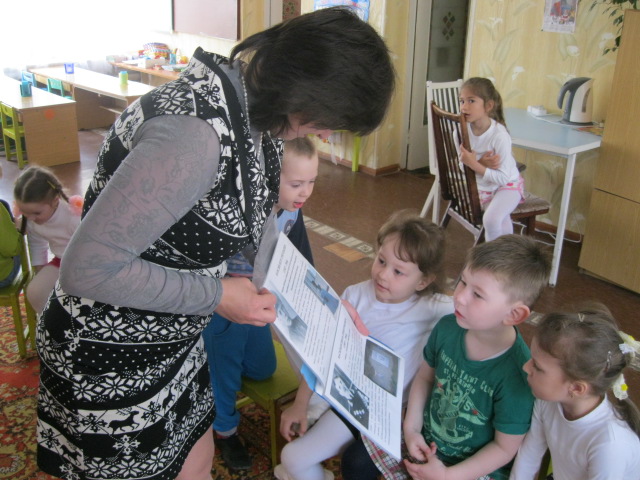 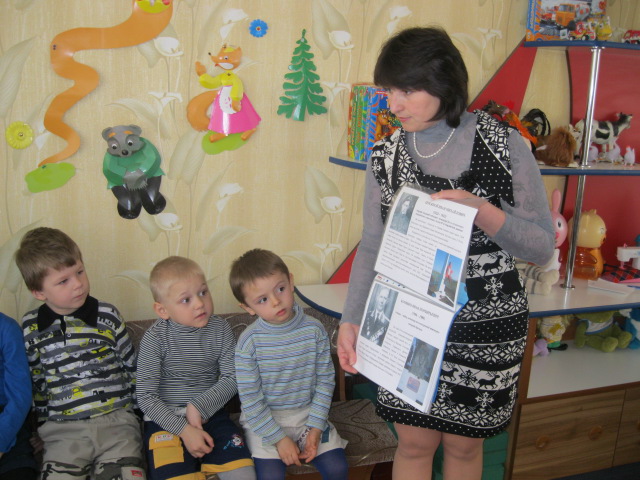 Спортивные игры «Защитники»
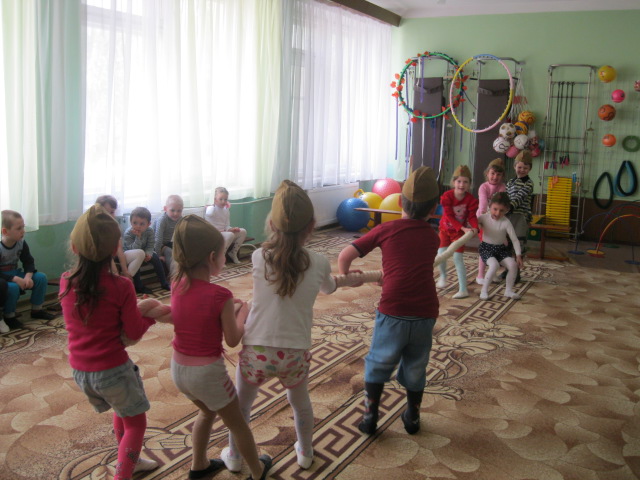 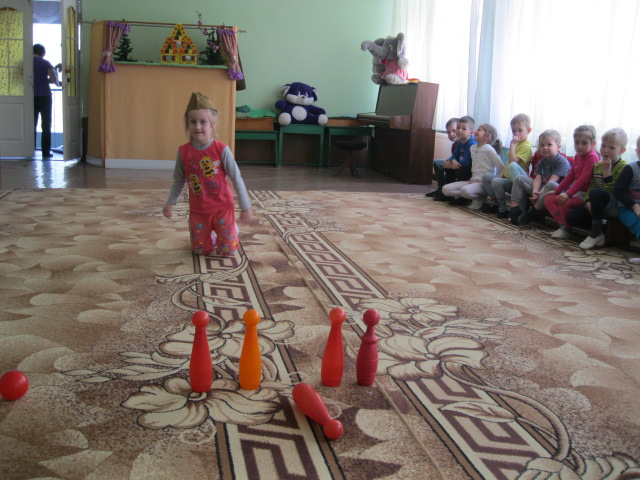 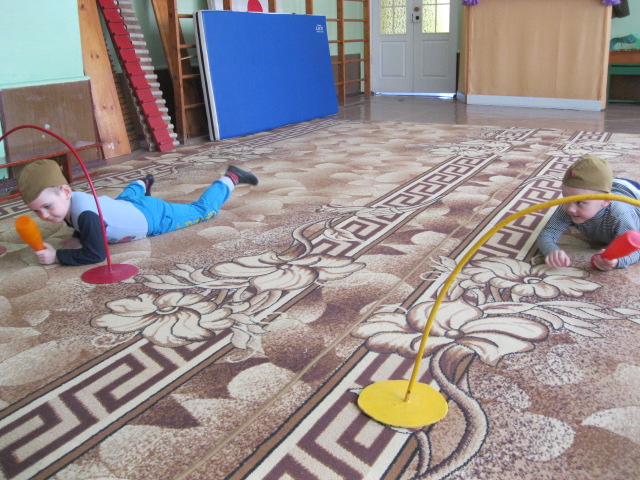 Игра «Санитарочки»
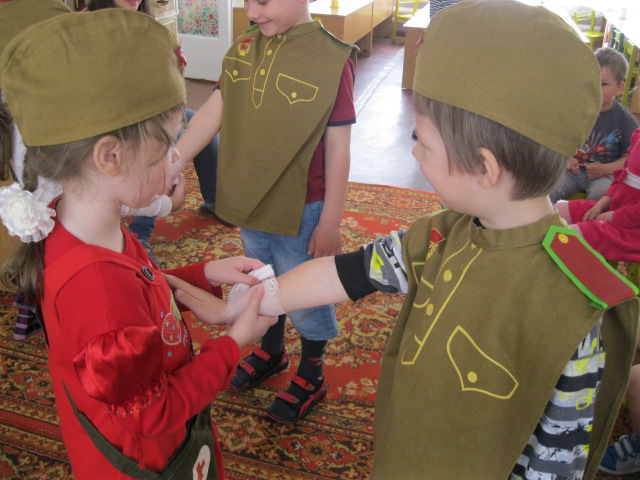 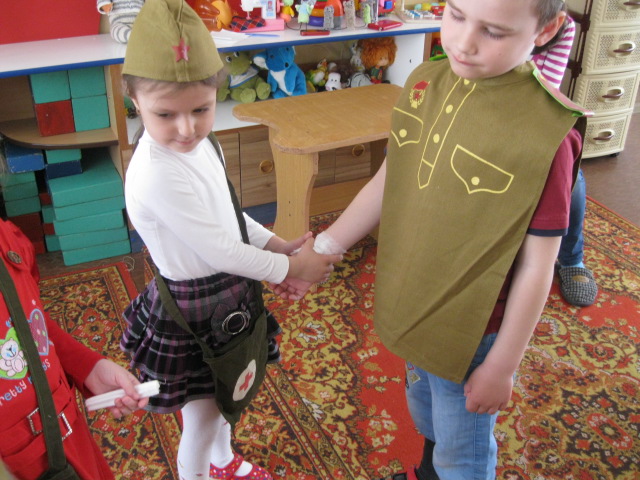 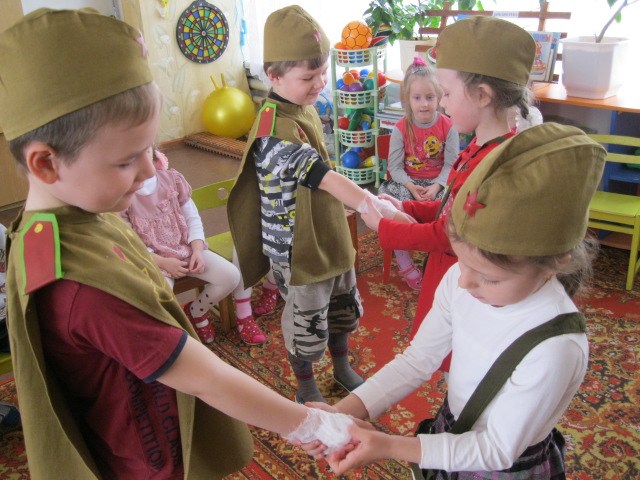 Государственные символы
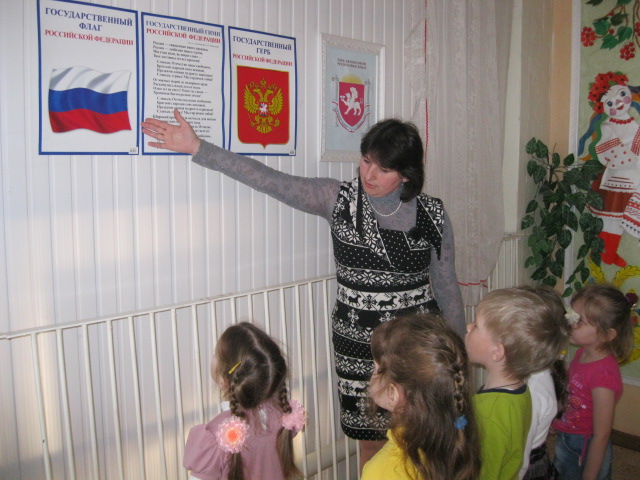 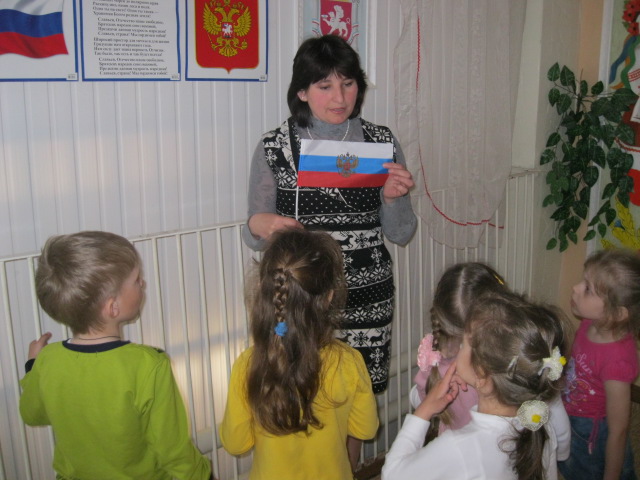 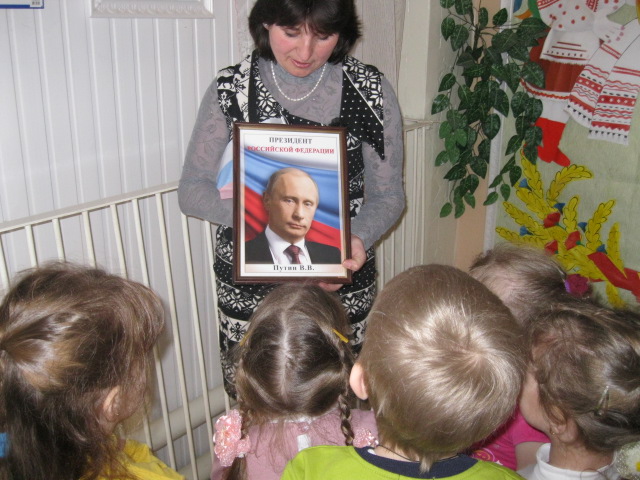 Знакомство с инспектором
Знай и выполняй правила дорожного движения
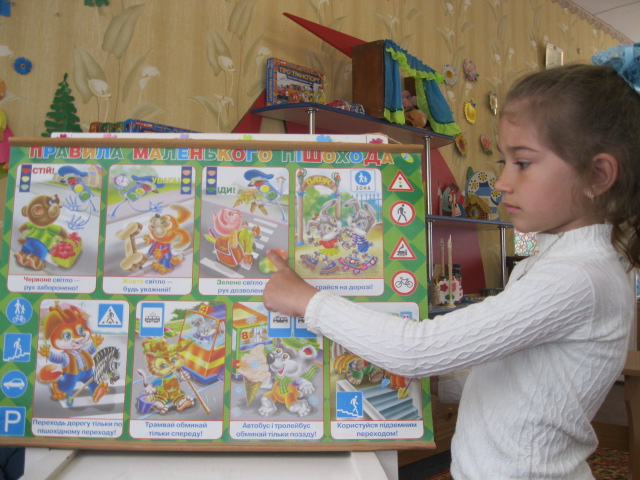 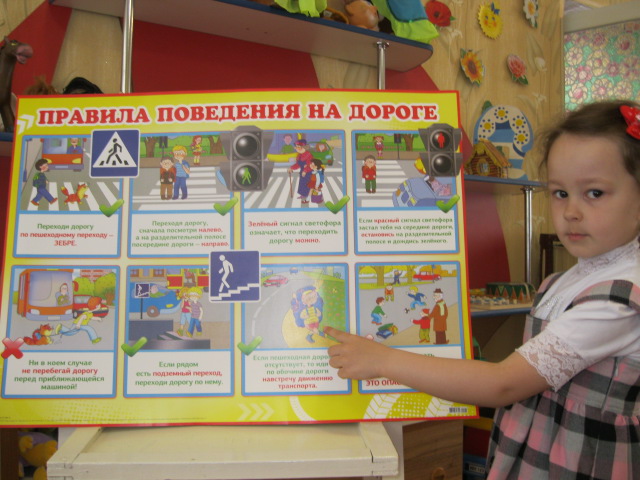 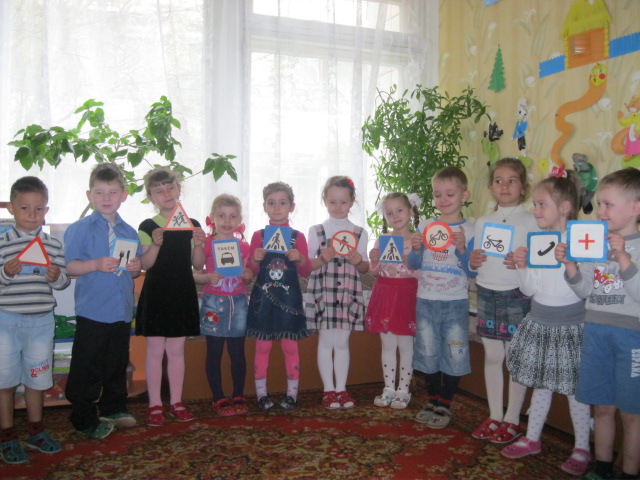 Светофор наш друг
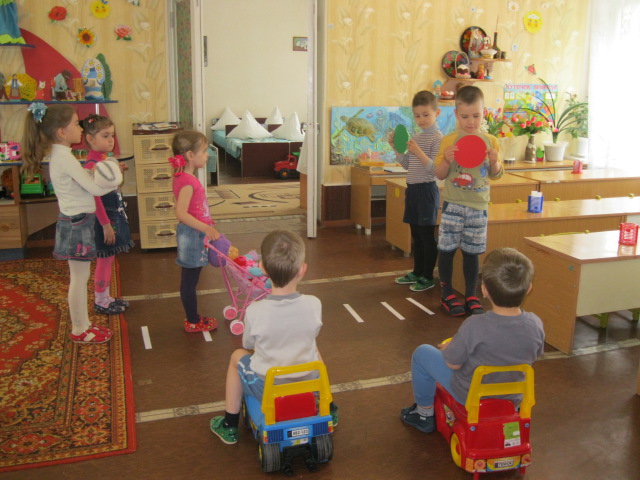 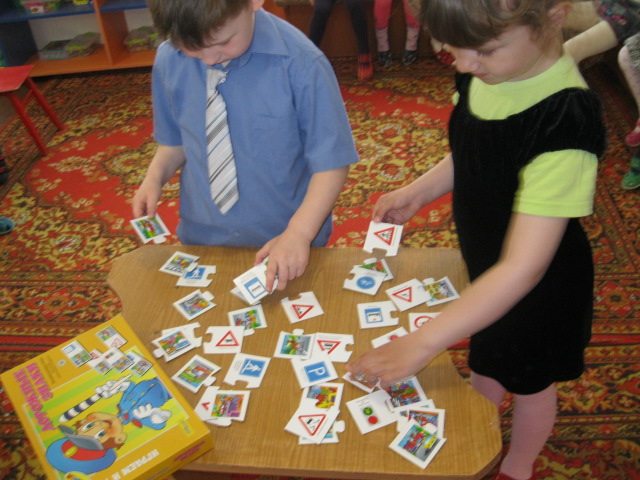 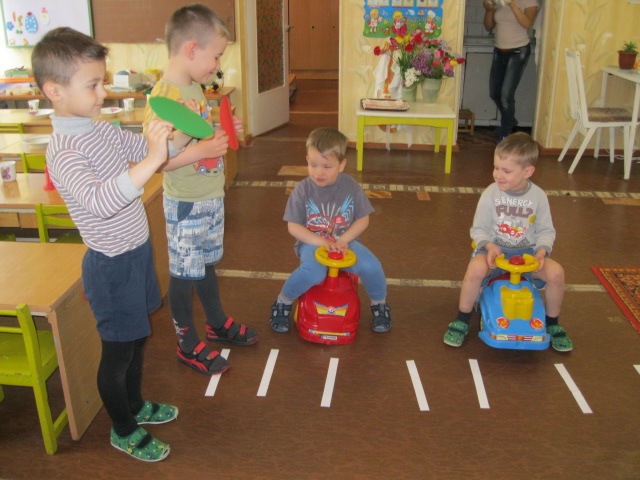 Выставка рисунков
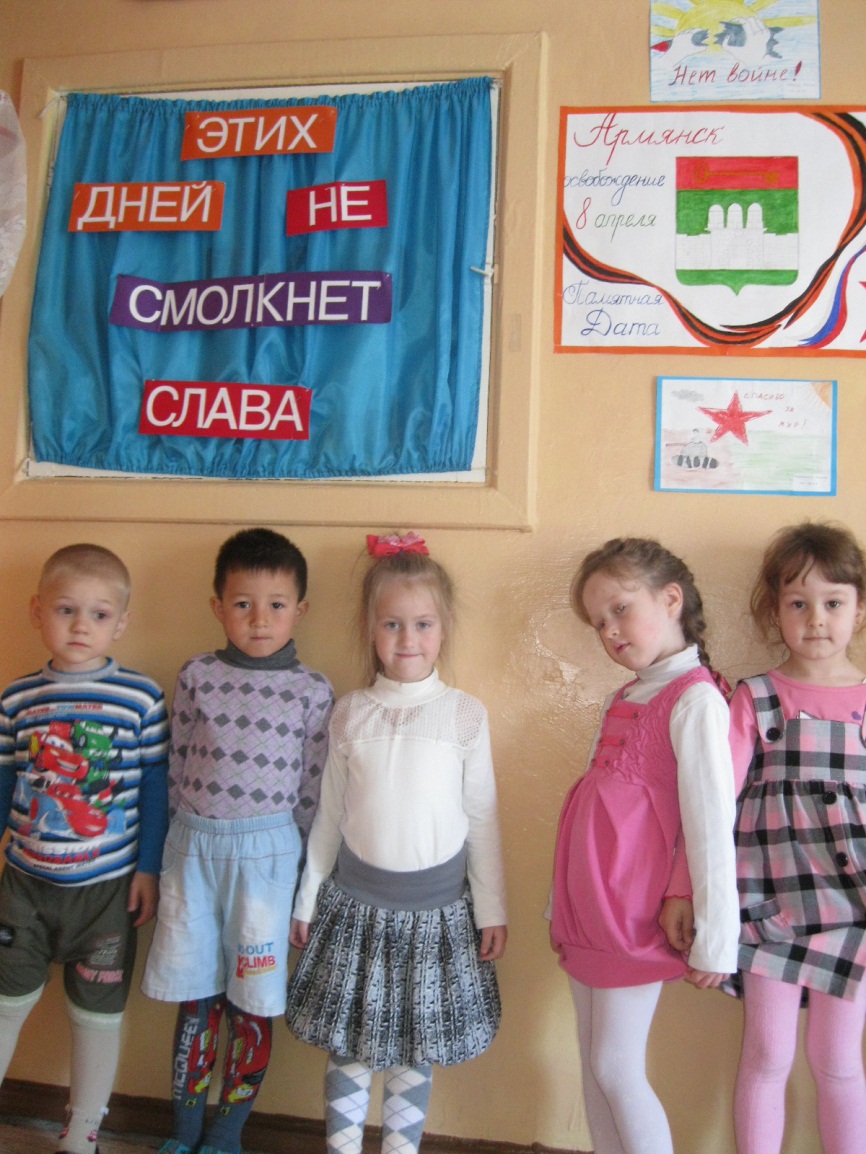 Возложение цветов к памятнику воинам
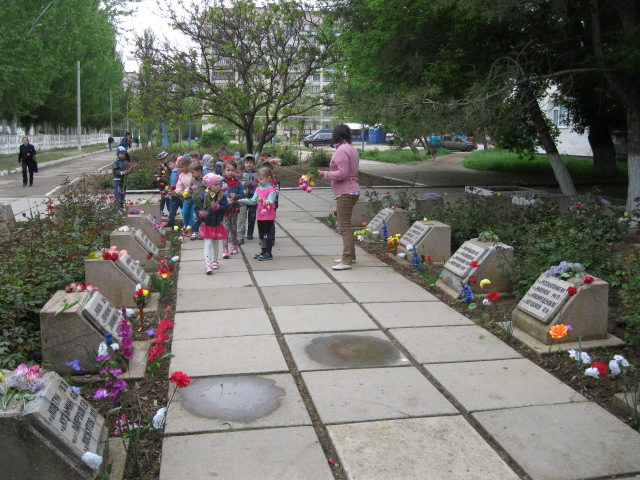 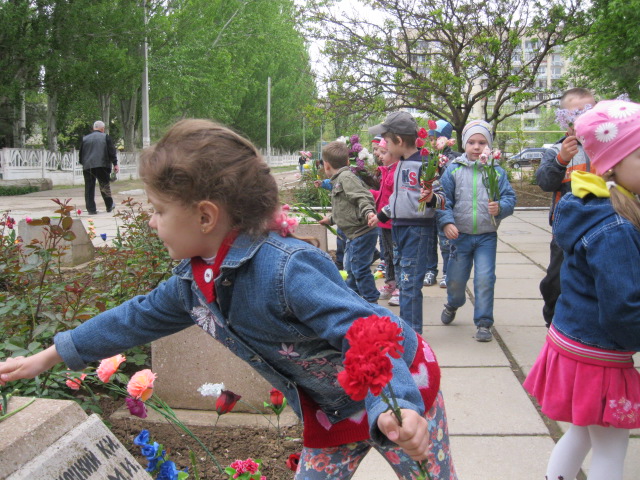 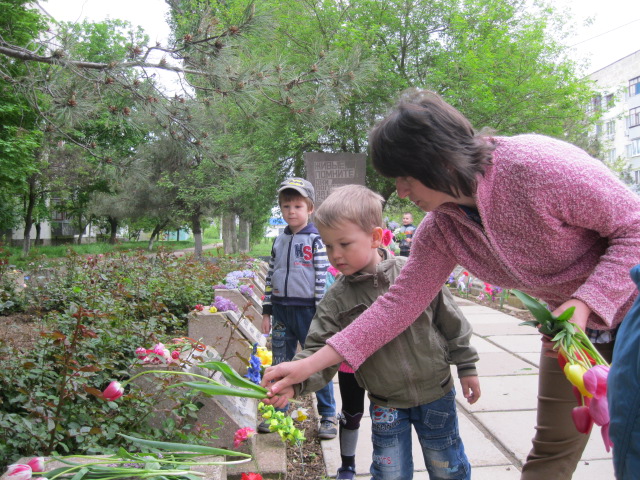 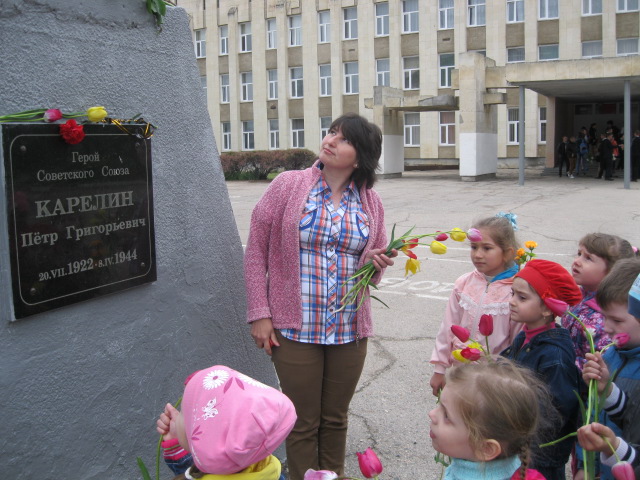 Пусть всегда будет мир
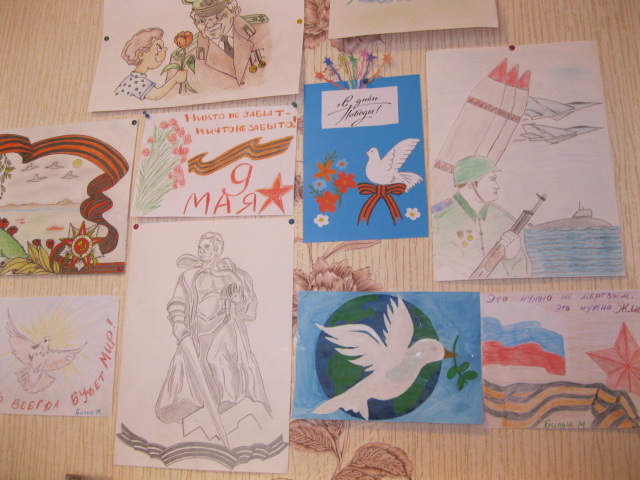 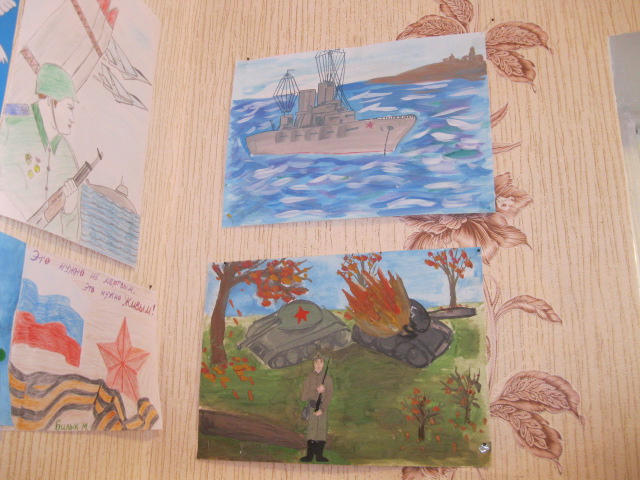 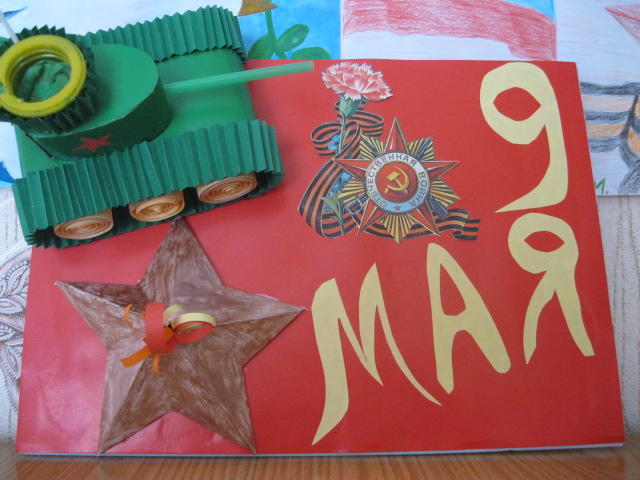 Фестиваль «Гармония движения»
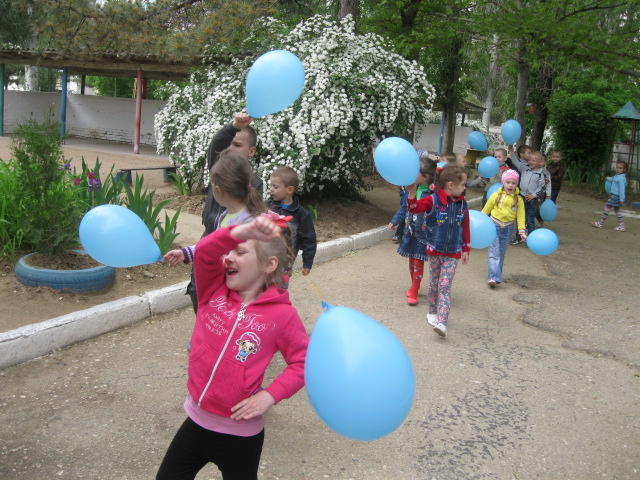 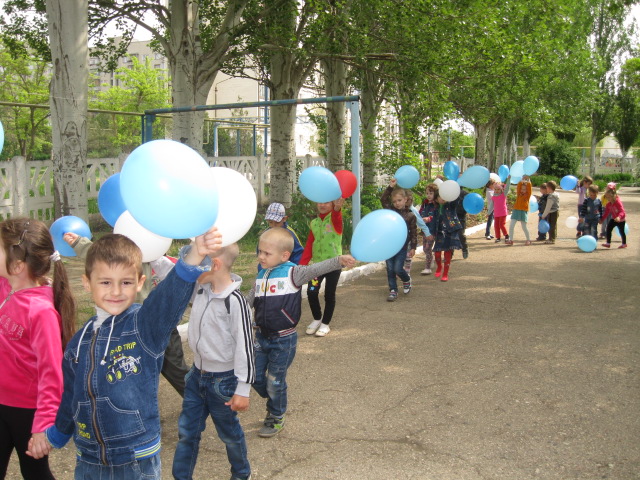 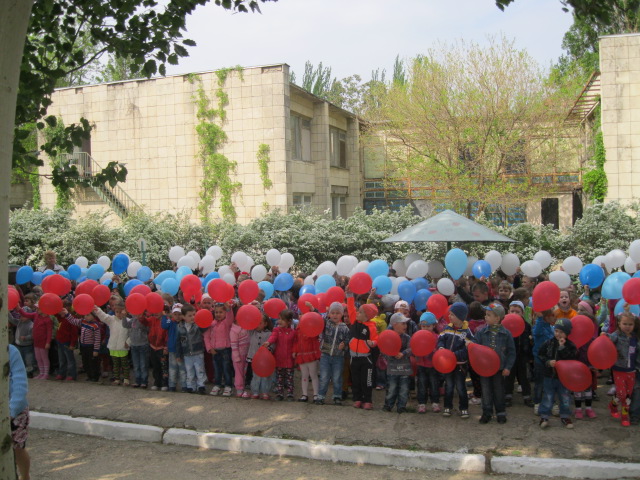 Экскурсия в музей боевой славы города Армянск
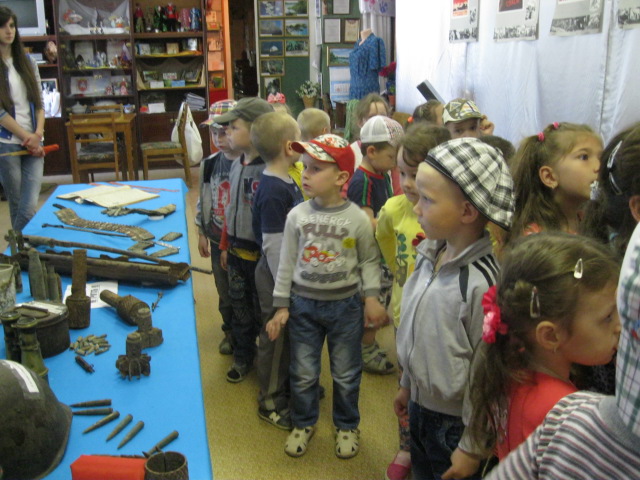 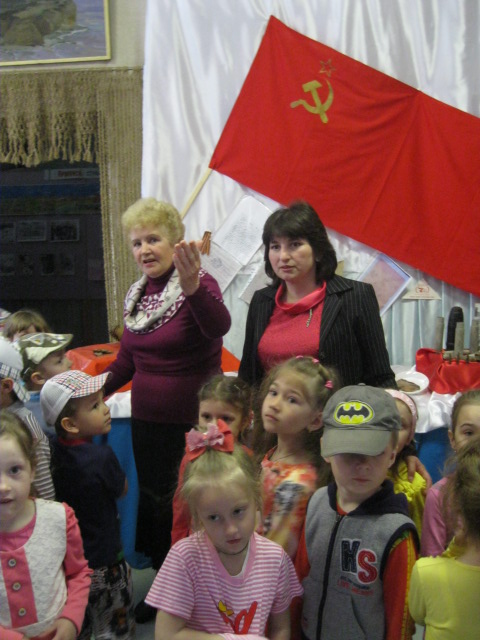 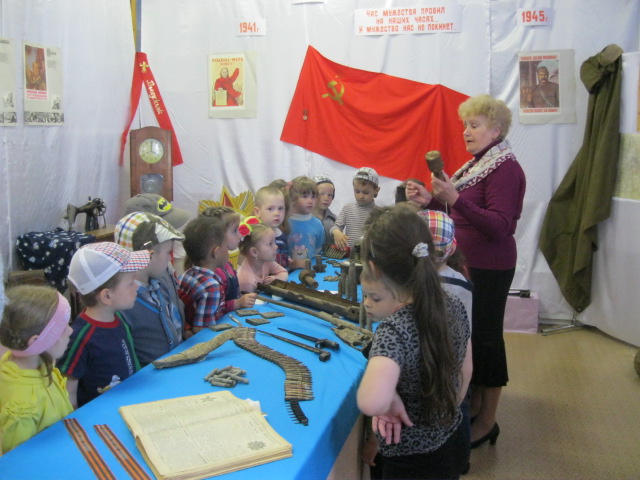 Спасибо за внимание!